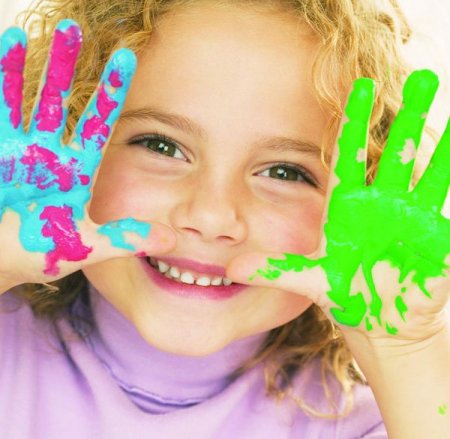 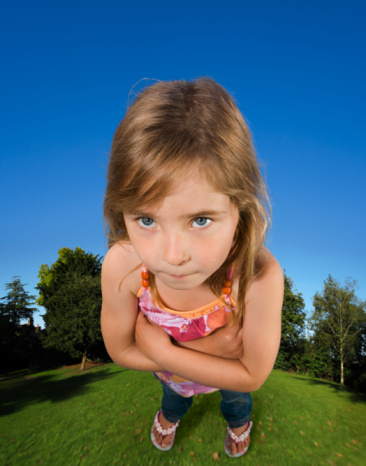 Адаптация школьников при переходе из начальной школы в основную.
Последствия переходного периода:
Смена социальной обстановки
Изменение роли учащегося
Увеличение учебной нагрузки
Изменение режима дня
Разность систем и форм обучения
Нестыковка программ начальной и основной школы
Различие требований со стороны учителей-предметников
Изменение стиля общения учителя с детьми
Русский язык
Математика
УО и КО в 4-х и 5-х классах
Основные задачи развития в этот период:
формирование умения учиться в средней школе;

формирование представления о себе как об умелом человеке с большими возможностями развития;

развитие учебной мотивации, интересов;

развитие навыков сотрудничества со сверстниками, умения соревноваться с другими, правильно и разносторонне сравнивать свои результаты с успешностью других;

формирование умения добиваться успеха правильно  относиться к успехам и неудачам, развитие уверенности в себе;
Сложности организационного и учебного характера
Большое количество учителей вместо одного порождает вариативность поведения школьников
Отсутствие эмоционального настроя на предстоящую деятельность
Создание ситуации успеха для пятиклассников
Отсутствие коллективных средств обучения
Наличие большей свободы и самостоятельности
Личностный контакт с учителем
Результаты психологической диагностики
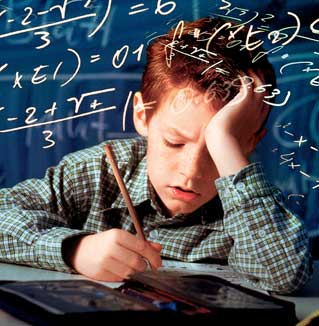 Адаптация – уровень тревожности 5-а класс
Адаптация – уровень тревожности 5-б класс
Адаптация – уровень тревожности 5-х классов
5-а синий цвет                                      5-б красный
Результаты методики «Незаконченное предложение»
Результаты методики «Незаконченное предложение»
Результаты методики «Незаконченное предложение»
Результаты методики «Незаконченное предложение»
Результаты методики «Незаконченное предложение»
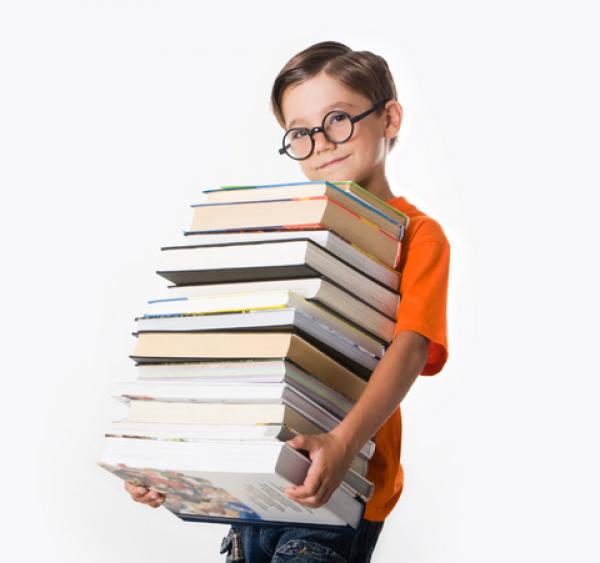 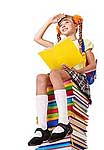 РЕКОМЕНДАЦИИучителю
Самым важным явлением в школе, самым поучительным предметом, самым живым примером для ученика является сам учитель.А. Дистервег
Спасибо за внимание !
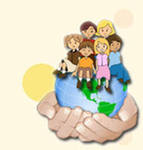